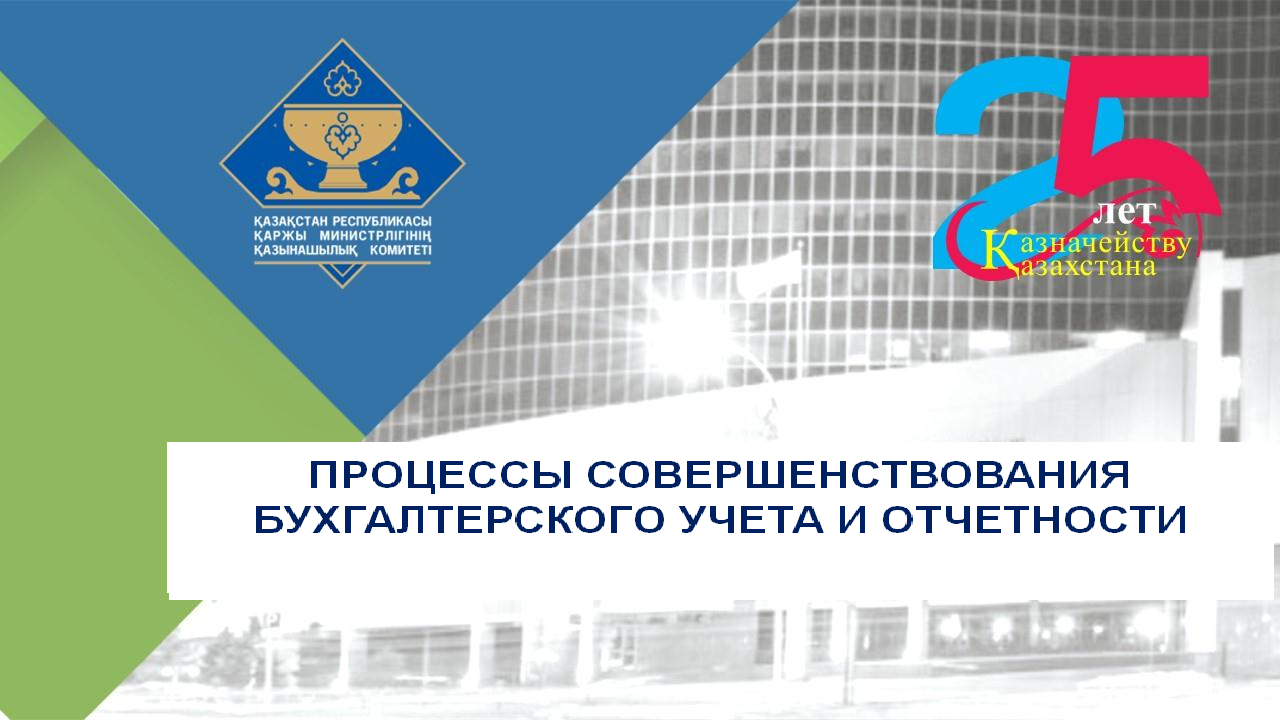 1. The Treasury of Kazakhstan. Statistics
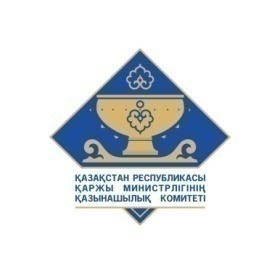 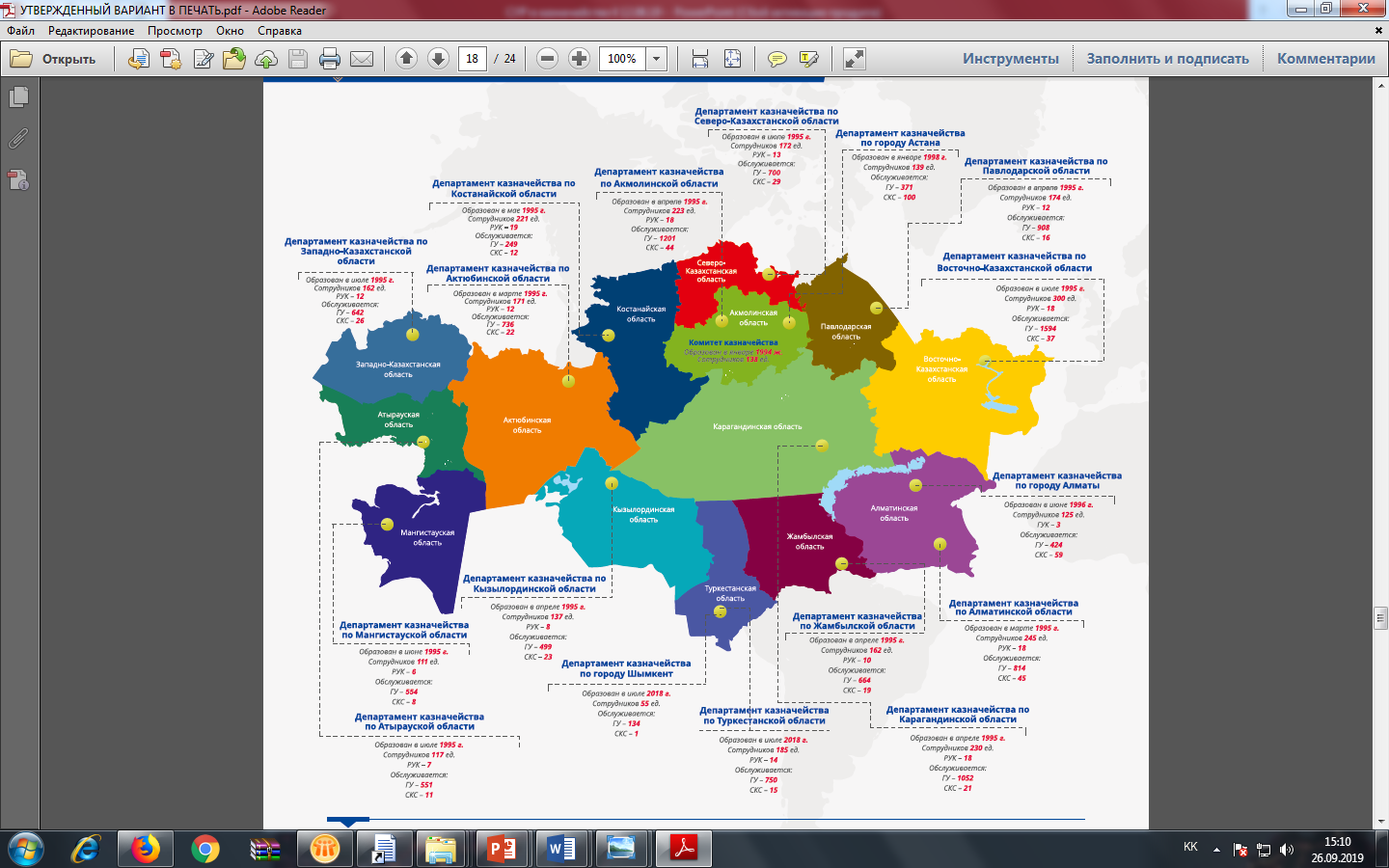 Servicing of 4 levels of the budget: republican, regional, district, local self-government bodies

12 883 - government institutions 
190  -  public procurement accounts
466 - entities of the quasi-public sector 

Daily volume of transactions in the treasury information systems:
- 50 000 payments through the treasury integrated information systems (TIIS)
- 60 000 receipts through the Kazakhstan Center for Interbank Settlements
- 120 000 reports generated for customers
45 000 service users

3080 – the number of treasury employees:
151 – central office
1362 – regional offices
1567 – district offices


In the structure of the treasury there are 3 departments for accounting and reporting:
- Department for revenue accounting and budget accounting
- Department for reporting on the republican budget
- Department for Local Budget Reporting
2. Development
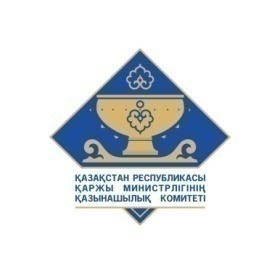 PREVIOUS
CURRENT
Financial documents
 reporting
Paper workflow
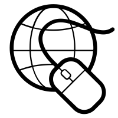 On-line electronic workflow
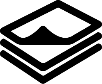 Financial Document Processing Time
TECHNOLOGY
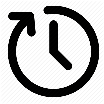 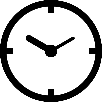 3 days processing
Processing of up to 6 hours
Information Systems
The Treasury Integrated Information System  based on Oracle E-Business Suite
Treasury - Client Information System (IS)
“Electronic invoices” IS 
AIIS (automated integrated information system) "Electronic public procurement"
IAIS (integrated automated information system)   "e-Ministry of Finance", subsystem "Collection and consolidation of financial and budget reporting”
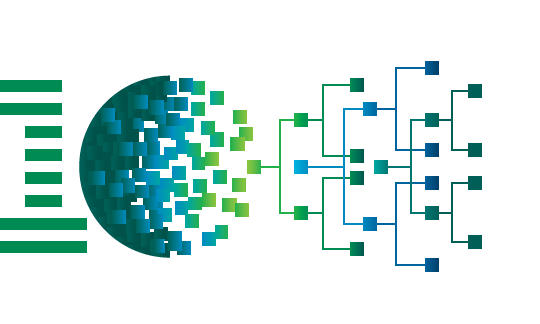 “Bask-M” IS 
TIIS
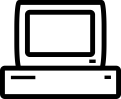 integration
RESULTS
Expense
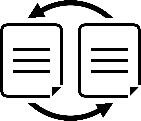 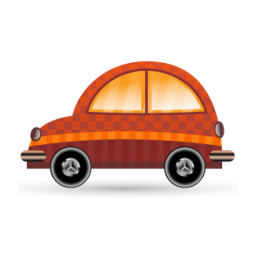 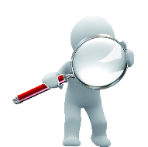 Decrease in administrative expenses of state institutions (for paper - over 100 million tenge per year, for transport and time about 400 km distances in some regions);
Lack of direct contact with state institutions, reduction of administrative barriers and minimization of the “human factor” in the execution of the state budget;
Improvement of the security of document transfer;
Ensuring the transparency of operations.
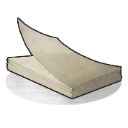 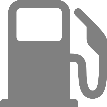 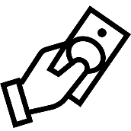 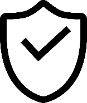 Paper
Transport
Money
Paper archives
Petrol
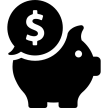 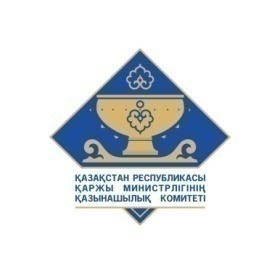 3. Stages of implementation of accrual accounting and reporting in the public sector
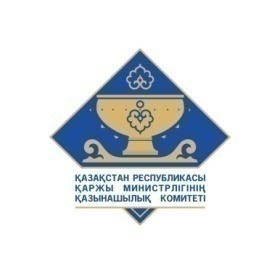 4. Formation of consolidated financial statements for the republican budget on the basis of the “e-Ministry of Finance” information system
3.1 Acceptance of financial statements of ministries

1. Reconciliation of financial reporting forms with treasury data
2. Reconciliation of financial statements with budget statements
3. Reconciliation of financial and budget reporting data with data provided by other departments
4. Reconciliation of mutual linking of forms, tables, and explanatory note.
5. Check for compliance with budget legislation 
(by consolidated amounts)
3. Treasury Committee
Acceptance of statements
Reporting to IAIS “e-Ministry of Finance”
Return for finalization of reports submitted to the IAIS “e-Ministry of Finance”
2. Providing 31 sets of financial statements of ministries
Elimination of mutual operations,
Format-logical control within the form, between forms, between reporting sets
3.2 Formation of financial statements for budget receipts
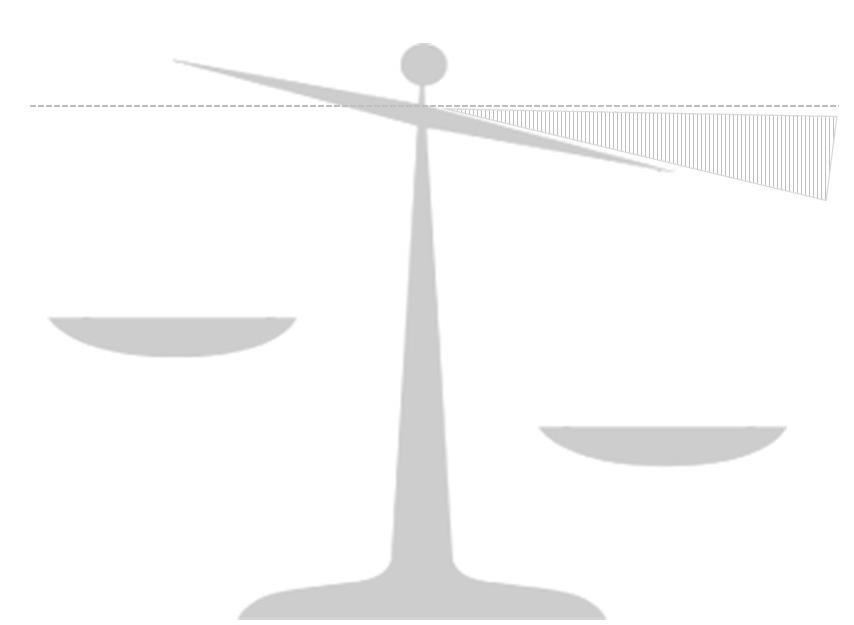 4. Preparation of consolidated financial statements for the republican budget
Consolidation of financial statements at the IAIS “e-Ministry of Finance”, reconciliation, calculation and elimination of mutual operations between government agencies, the revenue side of the budget with expenses of ministries, mutual settlements. 
Reconciliation of consolidated amounts.
Formation of reporting forms.
Format-logical control within the form, between forms, between reporting sets
Analysis of amounts and preparation of disclosures for the explanatory note.
Circulation of Financial statements to recipients
Reporting to IAIS “e-Ministry of Finance”
Return for finalization of reports submitted to the IAIS
 “e-Ministry of Finance”
1. Reporting 
Institutions of ministries
Format-logical control within the form, between forms, between reporting sets
The consolidated financial statements for local budgets are formed similarly.
5
Report on the execution of the republican budget
Analytical report on the execution of the republican budget
Explanatory note
(since 2019) Annual consolidated financial statements on the execution of the republican budget
- Consolidated balance sheet
Consolidated Statement of Financial Performance
Consolidated Statement of Cash Flows (Direct Method)
Consolidated Statement of Changes in Net Assets / Equity
Explanatory note
5. Annual consolidated financial statements as part of the Annual Report of the Government of the Republic of Kazakhstan 
on the execution of the republican budget
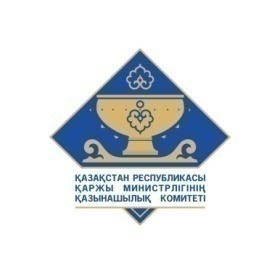 a conclusion on the objectivity of the information provided, reflecting the findings and recommendations for both the entire consolidated statement and individual statements of ministries
Art. 45 of the Law of the Republic of Kazakhstan “On state audit and financial control,” 
shall be enforced from 01.01.2020
Treasury Committee
forms 
Data on the execution of the republican budget on a cash basis
Consolidated financial statements on an accrual basis consisting of:
Consolidated balance sheet
Consolidated Statement of Financial Performance
Consolidated Statement of Cash Flows (Direct Method)
Consolidated Statement of Changes in Net Assets / Equity
Explanatory note
Government 
of the Republic 
of Kazakhstan
Ministry of finance
 




The annual report of the Government on the execution of the republican budget includes:
Parliament 
of the Republic of Kazakhstan






Review and approval
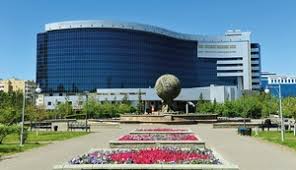 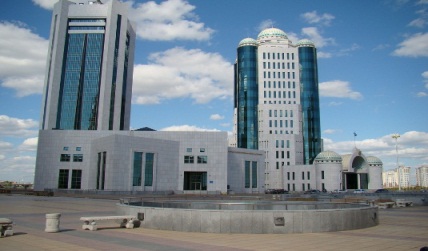 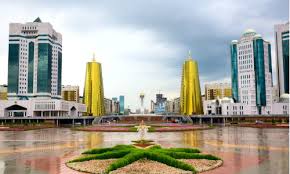 Accounts Committee for Monitoring the Execution of the Republican Budget
Based on the results of the financial statements  audit, presents:
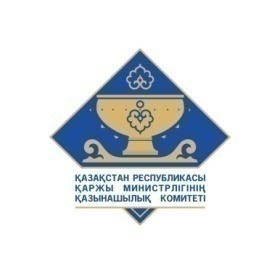 Thank you for your attention.